VektorenDer Einheitsvektor
Der Einheitsvektor
In der Geometrie sucht man oft Vektoren mit einer bestimmten Länge. Dazu ist es sinnvoll, den Einheitsvektor zu bilden.
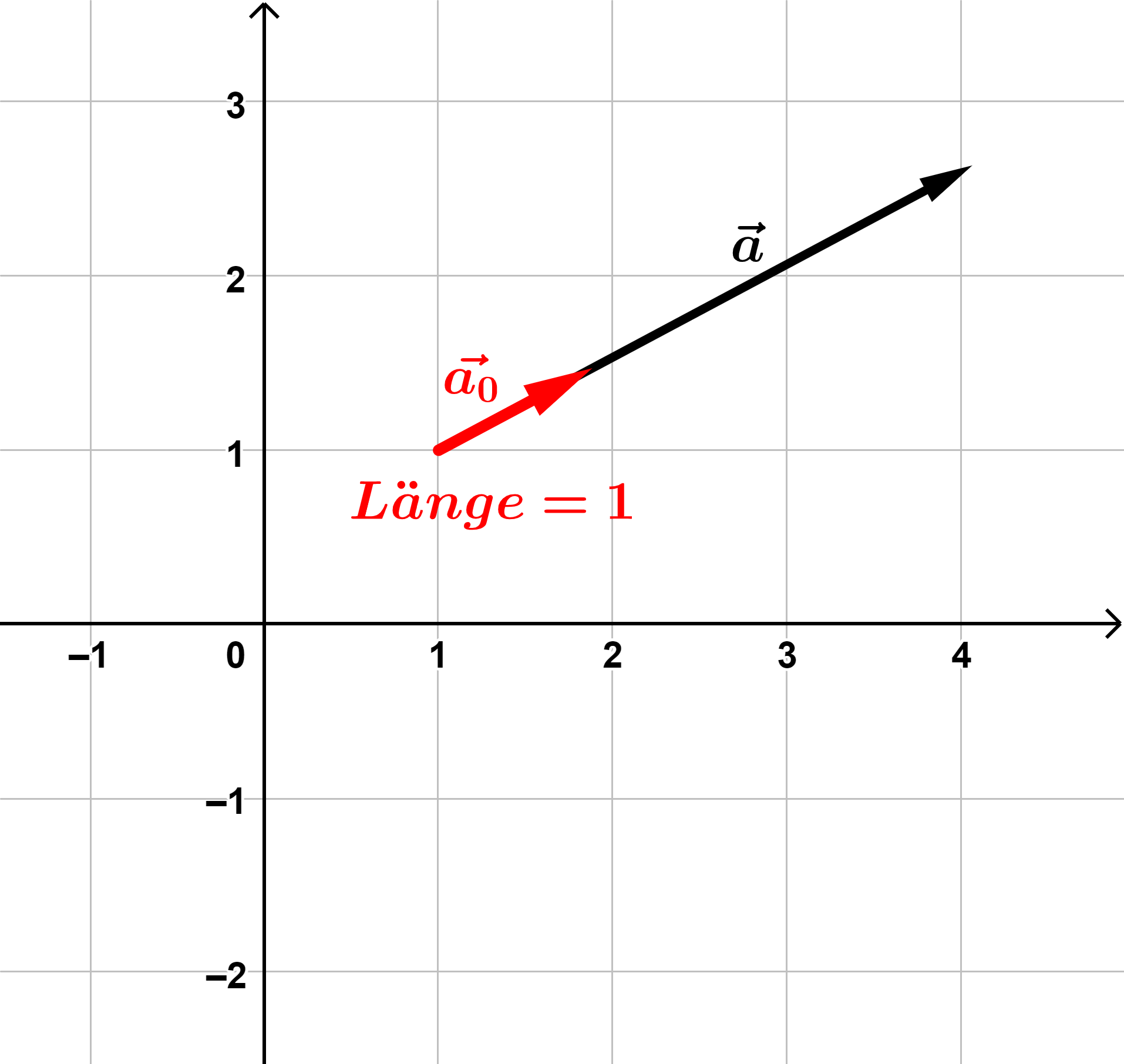 Mit einem Einheitsvektor kann man Strecken gewünschter Länge in vorgegebener Richtung abtragen.
Idee:
Idee:
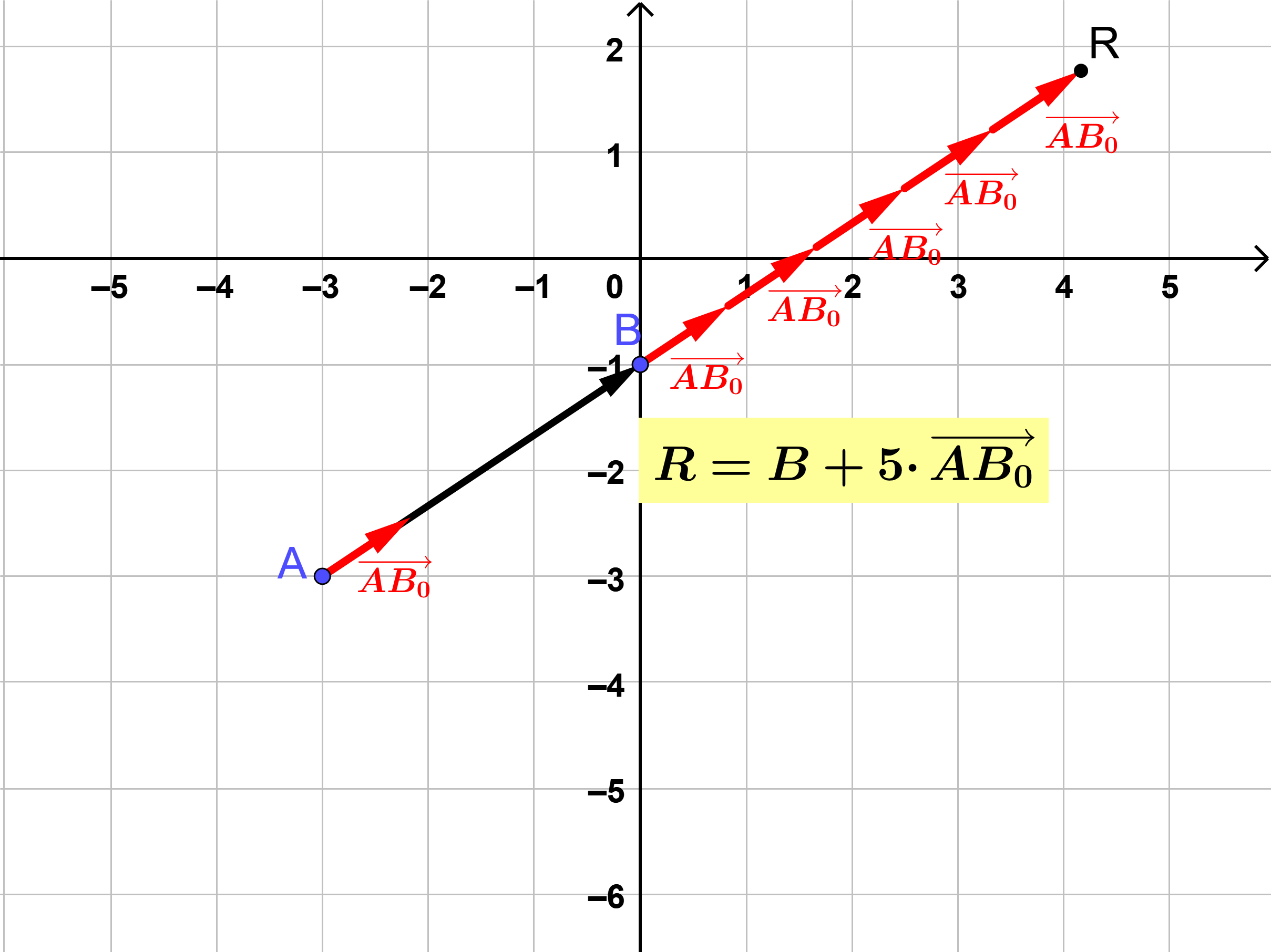